Apoyos regionales de la Ficyt para la participación en proyectos internacionales de I+D+i
Jornada informativa Horizonte Europa
15/11/2023
[Speaker Notes: Introduction: explain that what we do – in a nutshell – is to help ambitious SMEs innovate and grow internationally.]
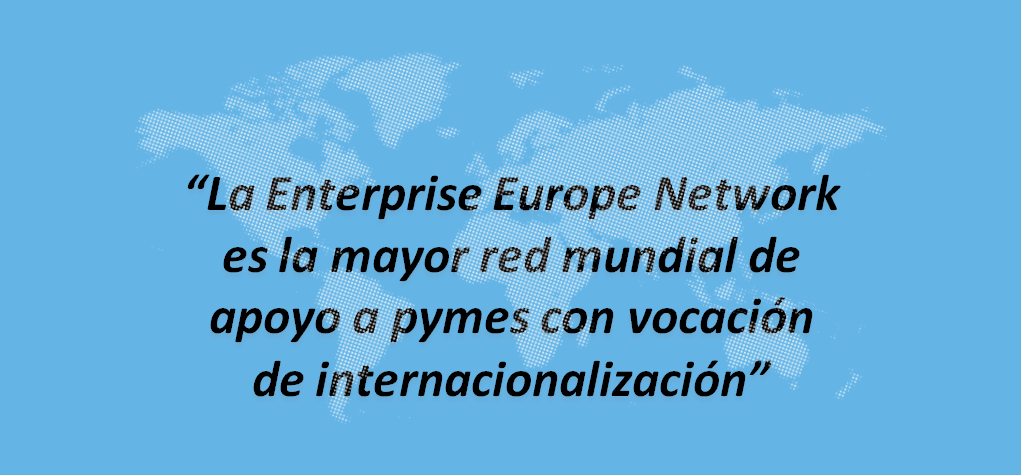 [Speaker Notes: Introduction: explain that what we do – in a nutshell – is to help ambitious SMEs innovate and grow internationally.]
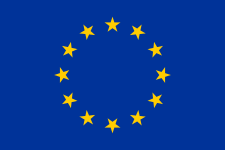 Enterprise Europe Network – 56 países
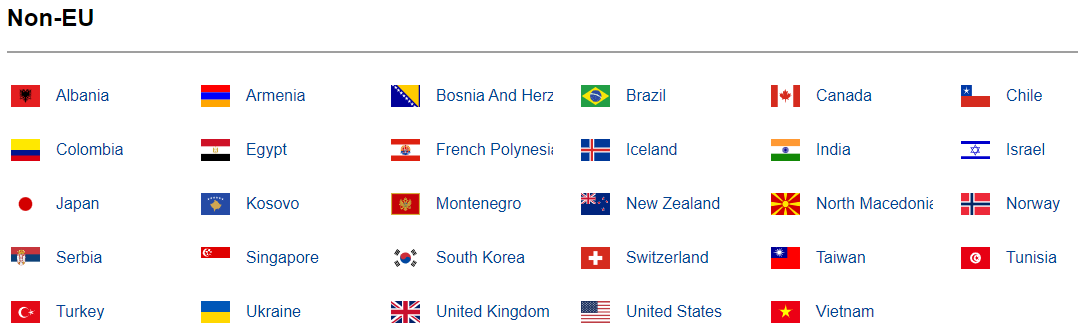 [Speaker Notes: Introduction: explain that what we do – in a nutshell – is to help ambitious SMEs innovate and grow internationally.]
Enterprise Europe Network – GalacteaPlus – Asturias
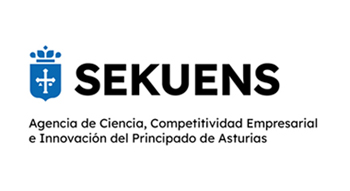 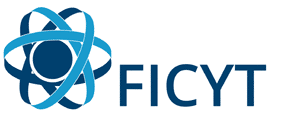 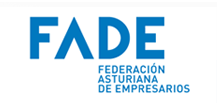 [Speaker Notes: Introduction: explain that what we do – in a nutshell – is to help ambitious SMEs innovate and grow internationally.]
Servicios GalacteaPlus
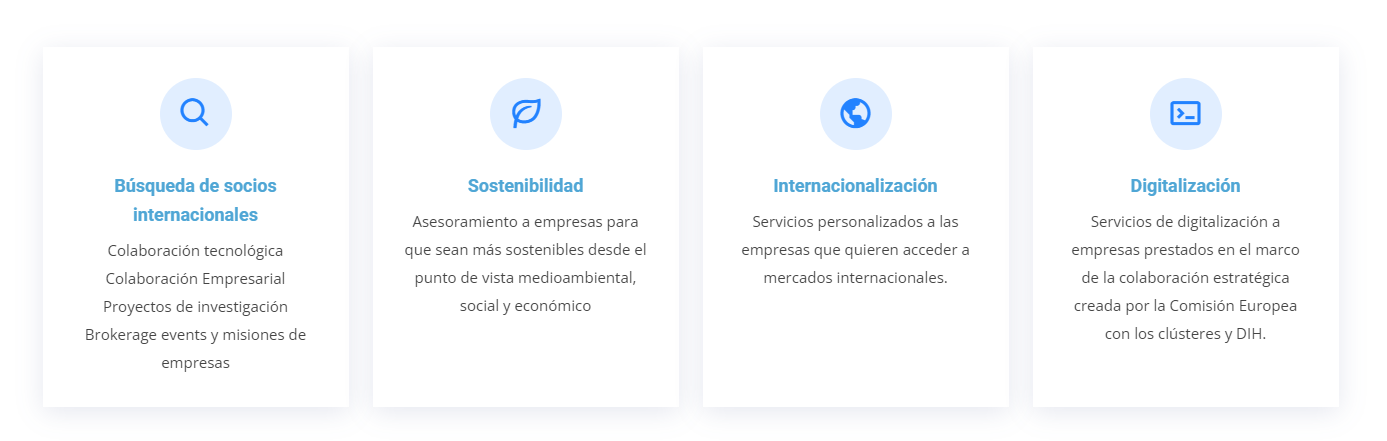 [Speaker Notes: Introduction: explain that what we do – in a nutshell – is to help ambitious SMEs innovate and grow internationally.]
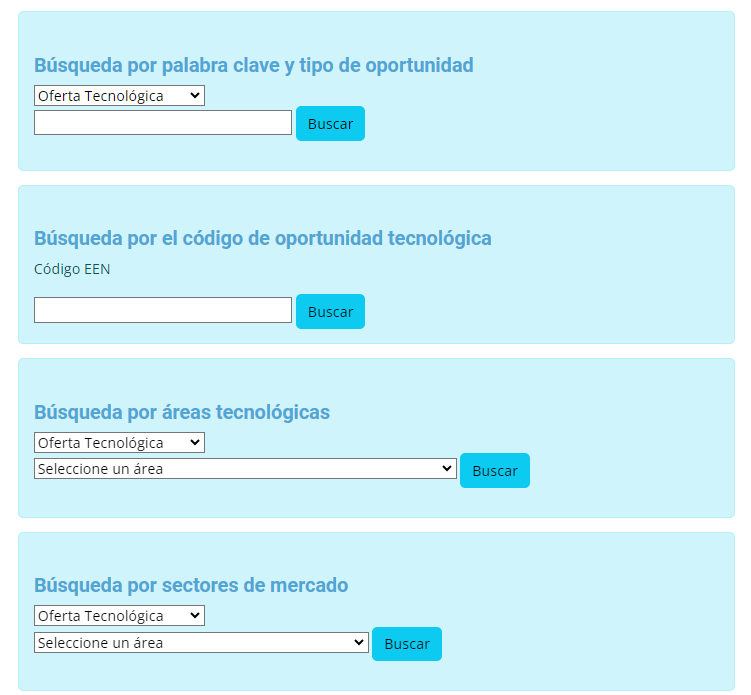 Buscador de oportunidades tecnológicas
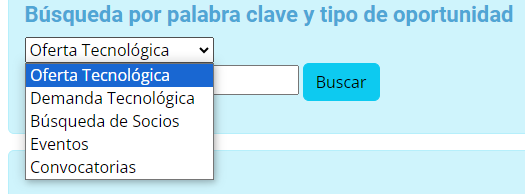 [Speaker Notes: Introduction: explain that what we do – in a nutshell – is to help ambitious SMEs innovate and grow internationally.]
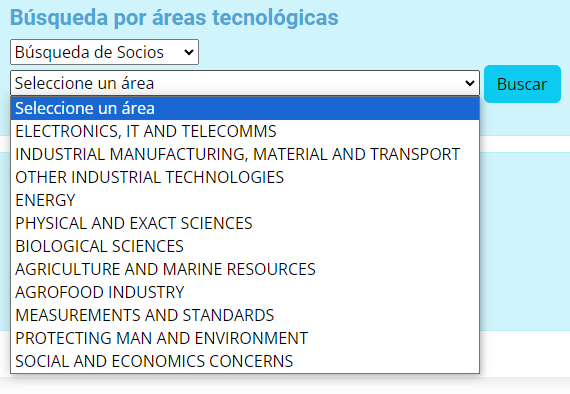 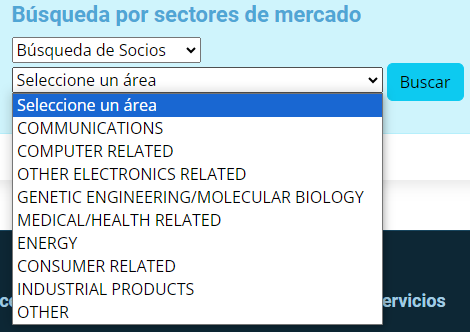 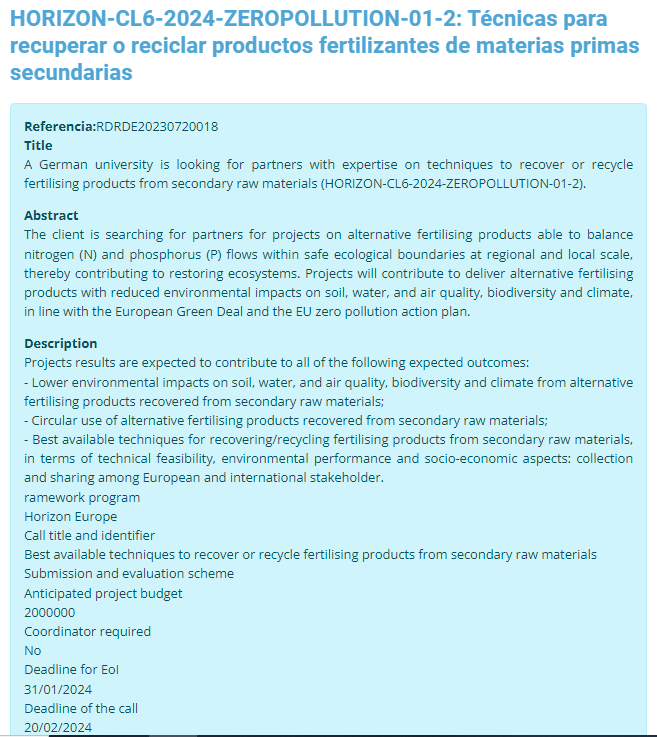 Detalle de oportunidad tecnológica
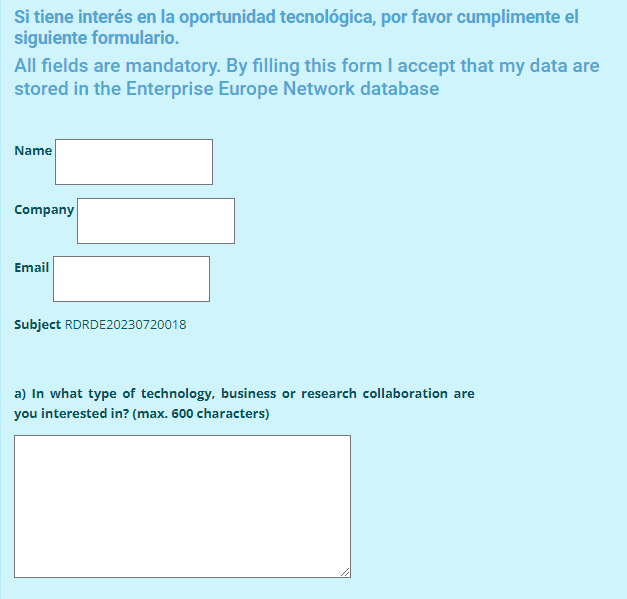 Formulario de expresión de interés
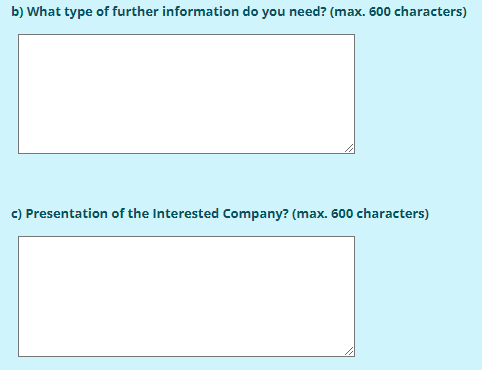 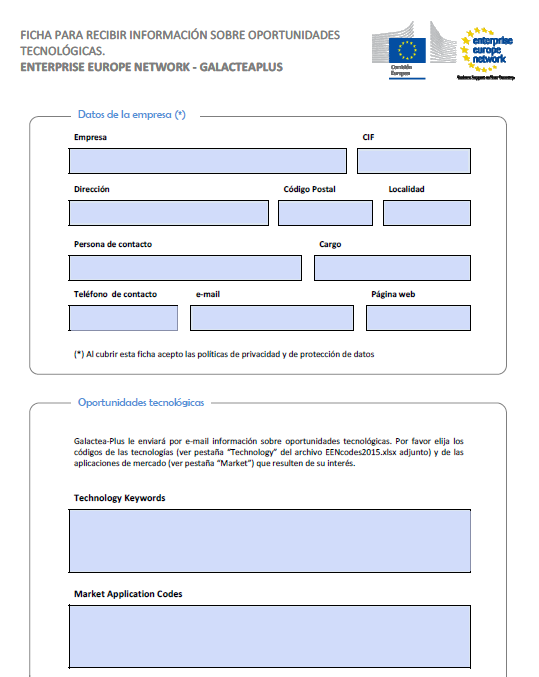 Alertas por correo eléctronico
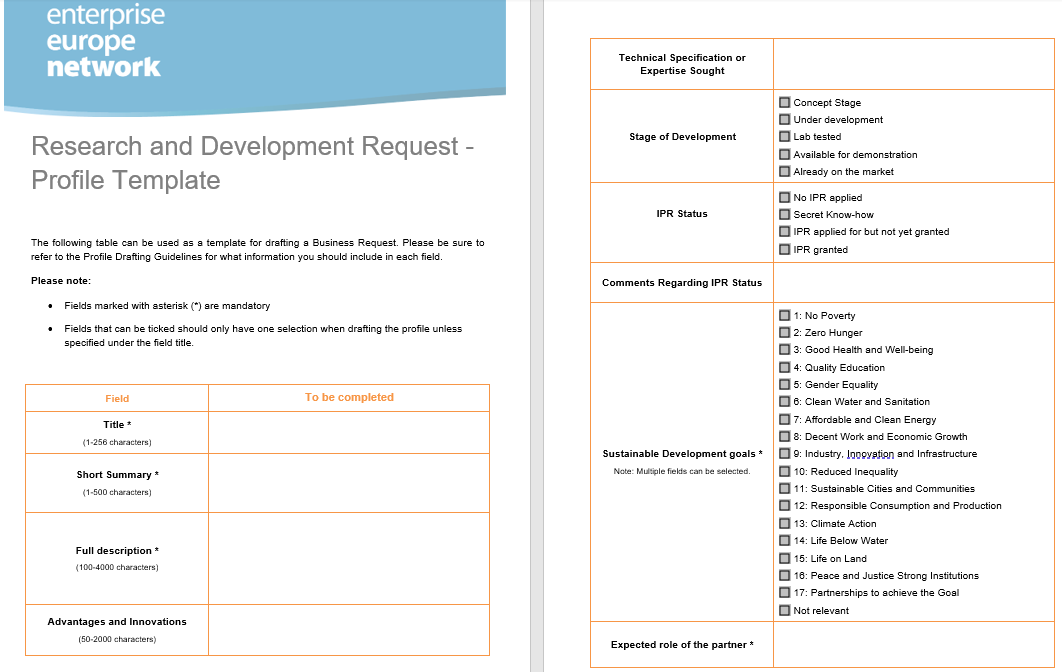 Publicación de una búsqueda de socios
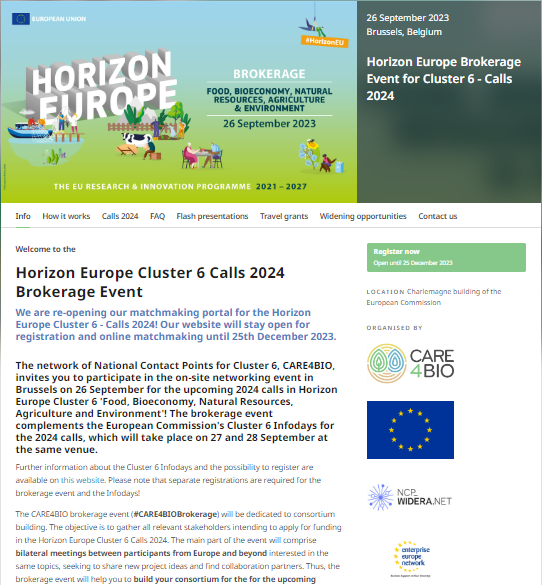 Brokerage events
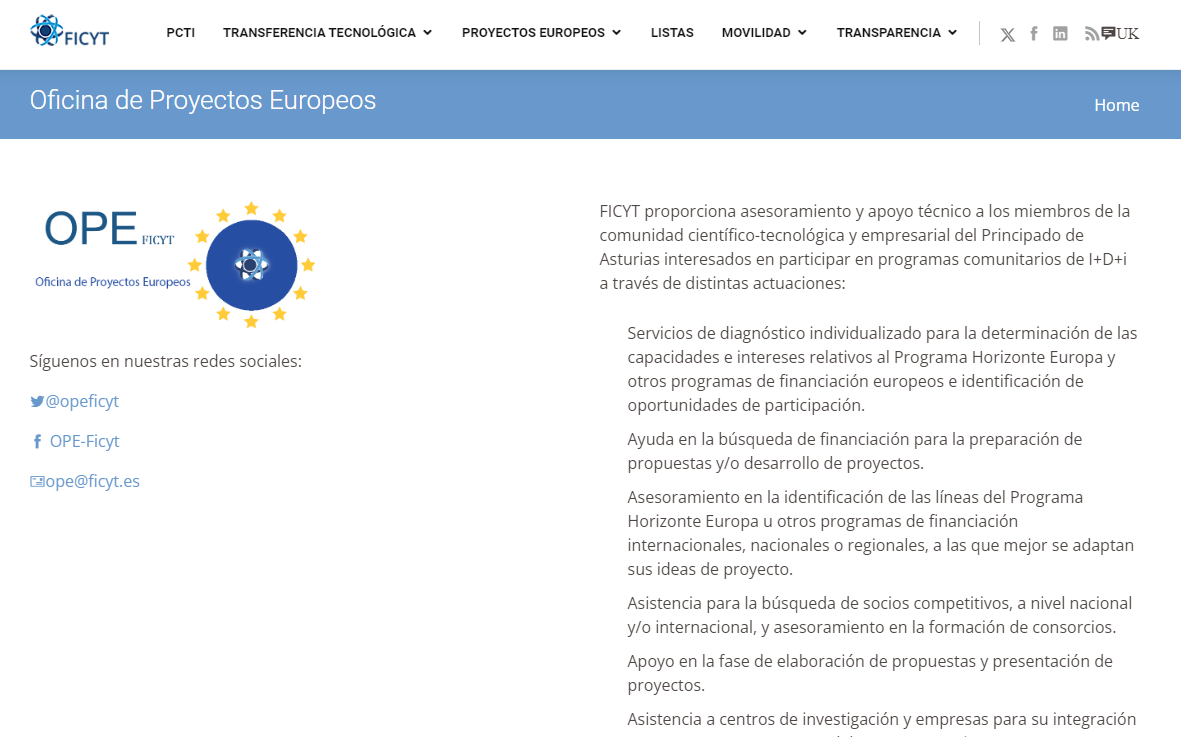 Oficina de Proyectos Europeos
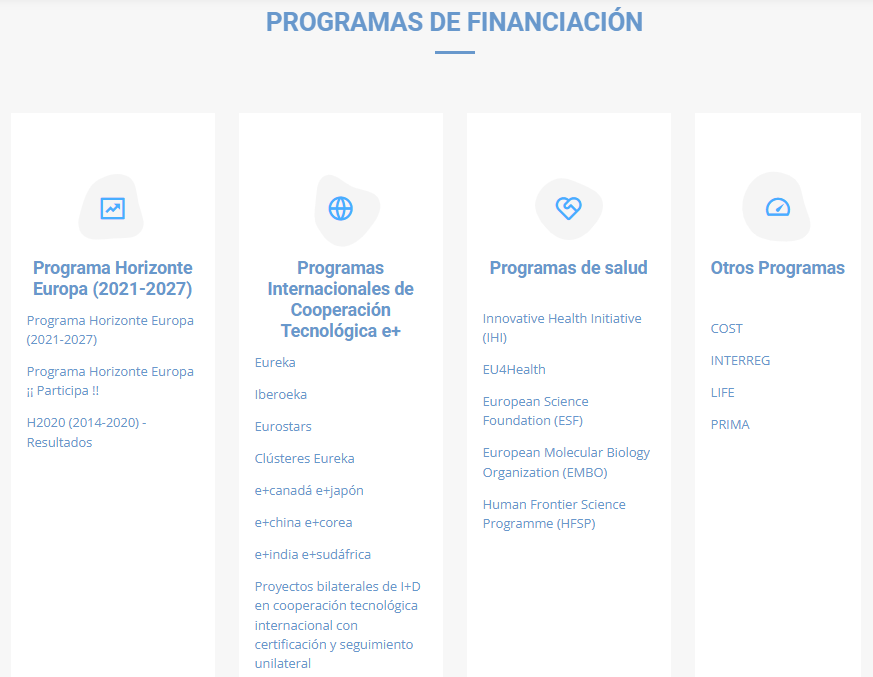 Oficina de Proyectos Europeos
Oficina de Proyectos Europeos
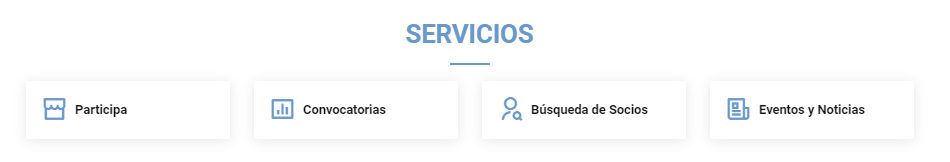 Oficina de Proyectos Europeos
Tengo una idea de proyecto ¿en qué programa puede encajar?
Quiero difundir mi perfil a nivel internacional
Me interesa inscribirme para evaluar propuestas de programas europeos
FICYT
Teléfono: 985 20 74 34
Correo electrónico: carlosem@ficyt.es
www.galacteaplus.es
www.ficyt.es Dirección: Oviedo, Cabo Noval 11, 1º C